Й й
Письмо строчной и заглавной букв Й, й.
МБОУ Куйбышевская СОШ
Проценко Ирина Ивановна
Первая квалификационная категория, 
УМК «Гармония»
И
ТРАМВА
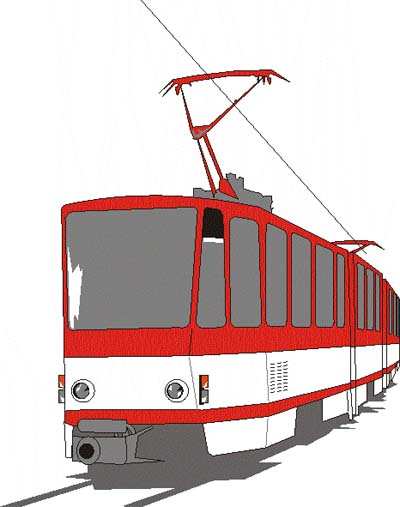 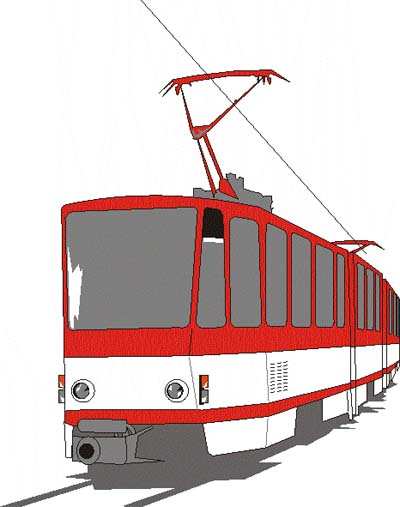 Й
ТРАМВА
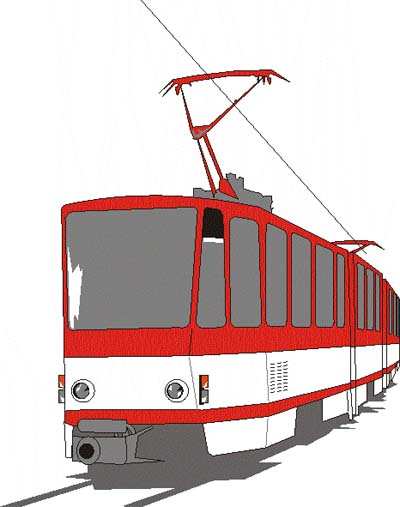 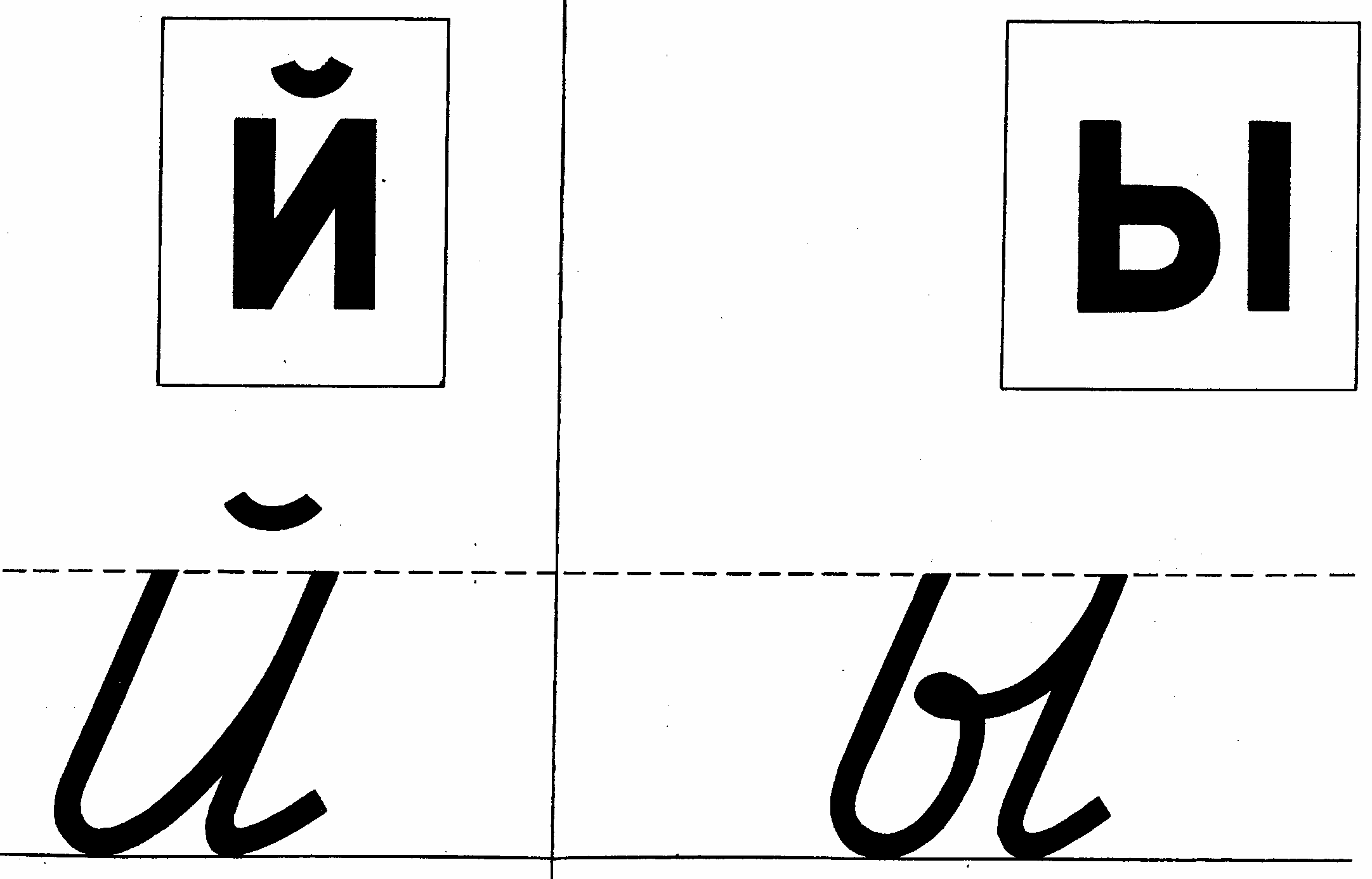 ,
Й
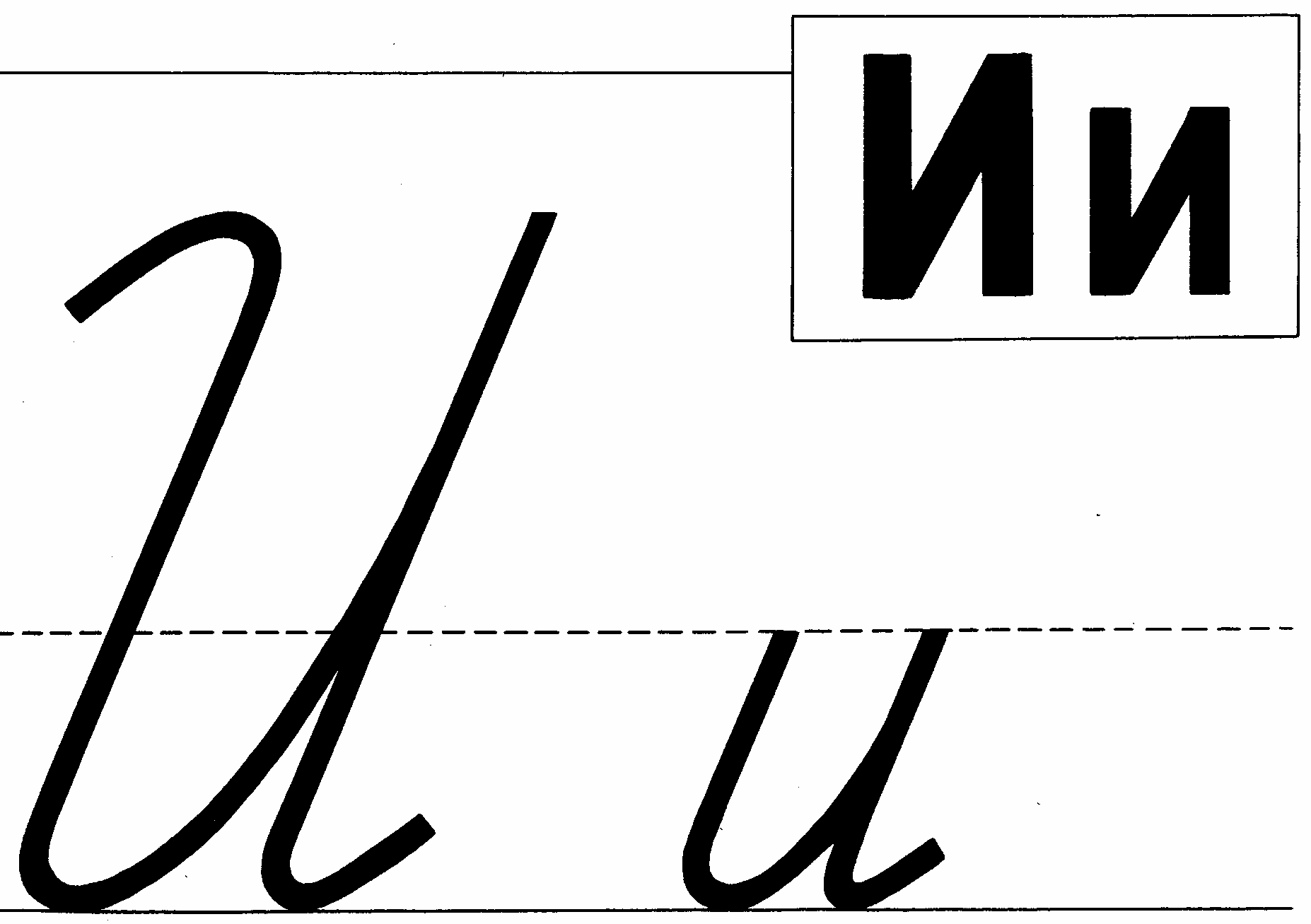 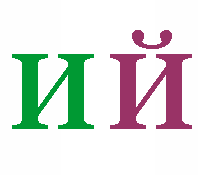 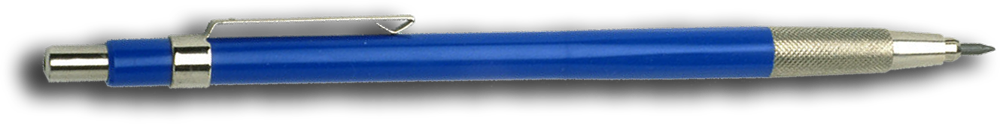 [Speaker Notes: Каждый шаг алгоритма написания буквы  запускается кликом мыши.]
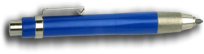 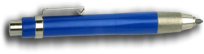 Знак "Пересечение с трамвайной линией":
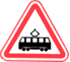 Эй, водитель, не зевай!Ходит впереди трамвай.Ты притормози немножко,Уступи ему дорожку.
Обходи автобус сзади, а трамвай спереди
Говорит Сережа Наде:«Обойди автобус сзади!И при этом на трамвайТапочкой не наступай!Мы ж с тобой учили вроде –Спереди трамвай обходят!А теперь…» Он сам не знал,Как обходят самосвал...
СКАМЕЙКА
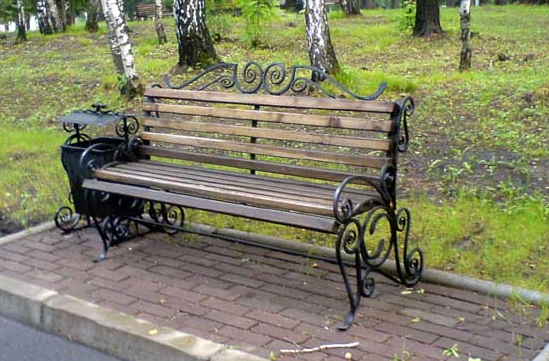 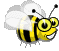 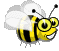 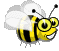 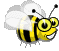 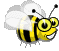 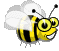 УЛЕЙ
РОЙ
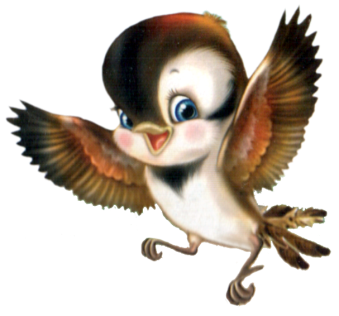 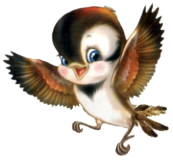 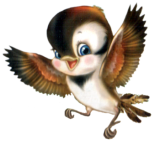 СТАЙКА
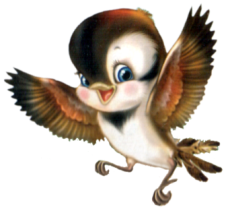 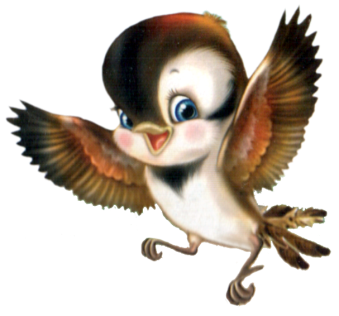 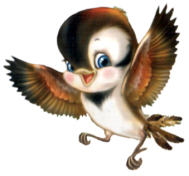 ЛЕЙ
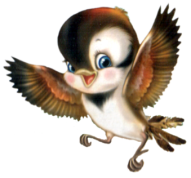 ЛЕЙКА
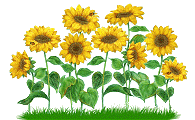 Работа в парах
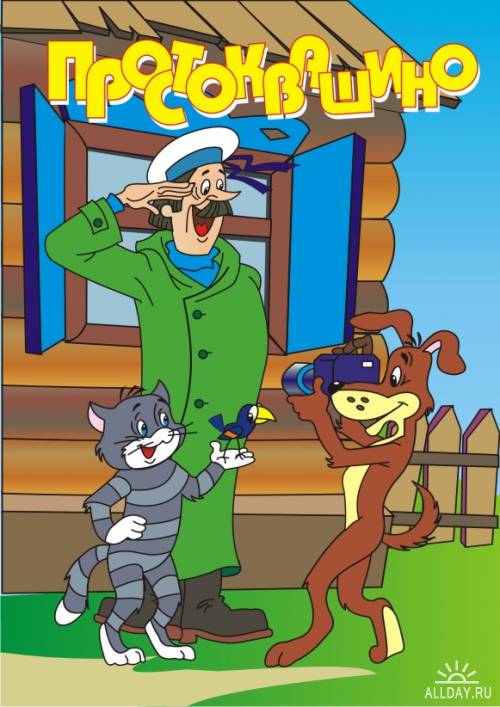 канарейка
узнал
Я
запомнил
научился
удивился